1er novembre 2016
TRANSPOSITION DE LA DIRECTIVE« VOYAGE A FORFAIT » EN FRANCE
Valérie BONED
Secrétaire Générale Déléguée
LE CALENDRIER


EN EUROPE


EN FRANCE
POURQUOI UNE NOUVELLE 
DIRECTIVE ?

APPREHENDER LA DIGITALISATION DU COMMERCE

MIEUX PROTEGER LE CONSOMMATEUR DE FORFAIT 
       DE MANIERE UNIFORME :

ELARGIR LA DEFINITION DU FORFAIT 

CRÉER UNE NOUVELLE NOTION : LES PRESTATIONS DE VOYAGES LIEES
LE PROCESSUS DE TRANSPOSITION (1/2) 


UNE DIRECTIVE D’HARMONISATION MAXIMALE

OBJECTIF : REVISER LE CODE DU TOURISME

MOYEN : PAR ORDONNANCE

PERIMETRE : 
           -  LES FORFAITS
        - MODERNISATION ET SIMPLIFICATION DU CODE DU TOURISME
LE PROCESSUS DE TRANSPOSITION 
( 2/2) 

TRAVAIL DE CONCERTATION : 
       DGE /  MINISTERE

POSITION COMMUNE: 
        ENTREPRISES DU VOYAGE/ SETO/ APST

TRAVAIL EN COURS : 
        PROJET DE TEXTE NON CONSOLIDE
LES PRINCIPALES NOUVEAUTES (1/2)

LA SORTIE DU VOYAGE D’AFFAIRES 

LA DEFINITION PLUS LARGE DU FORFAIT

LA NOTION DE PRESTATIONS DE VOYAGE LIEES

LA POSSIBILITE D’INSTAURER UN DROIT DE RETRACTATION (pour les ventes hors établissement)

L’ORGANISATEUR EN PREMIERE LIGNE
LES PRINCIPALES NOUVEAUTES (2/2)

UNE PLUS GRANDE PROTECTION DU CONSOMMATEUR

LES INFORMATIONS PRECONTRACTUELLES ET CONTRACTUELLES RENFORCEES 

UNE RESILIATION DU CONTRAT PLUS FACILE POUR LE CLIENT 

UNE PRISE EN CHARGE DE LA PART DE L’ORGANISATEUR RENFORCEE
NOUVELLES REGLES RELATIVES A LA PROTECTION CONTRE L’INSOLVABILITE

EFFECTIVITE DE LA GARANTIE FINANCIERE

LA TOTALITE DES FONDS DEPOSES DOIVENT ETRE GARANTIE

RECONNAISSANCE MUTUELLE DES SYSTEMES NATIONAUX DE GARANTIE
QUELLES CONSEQUENCES?

IMPACT ECONOMIQUE ET FINANCIER

IMPACT OPERATIONNEL

IMPACT RELATION CLIENTS
LA DEMANDE DES PROFESSIONNELS


AU REGARD DES OBLIGATIONS LARGEMENT RENFORCEES

REVENIR A UN REGIME DE RESPONSABILITE IDENTIQUE AUX AUTRES ETATS MEMBRES
QUELLES CONSEQUENCES POUR LES AGENCES 
ET LES TOUR OPERATEURS 

NOUVEAUX SUPPORTS DE VENTE

NOUVELLES CONDITIONS GENERALES DE VENTE

NOUVEAUX CONTRATS
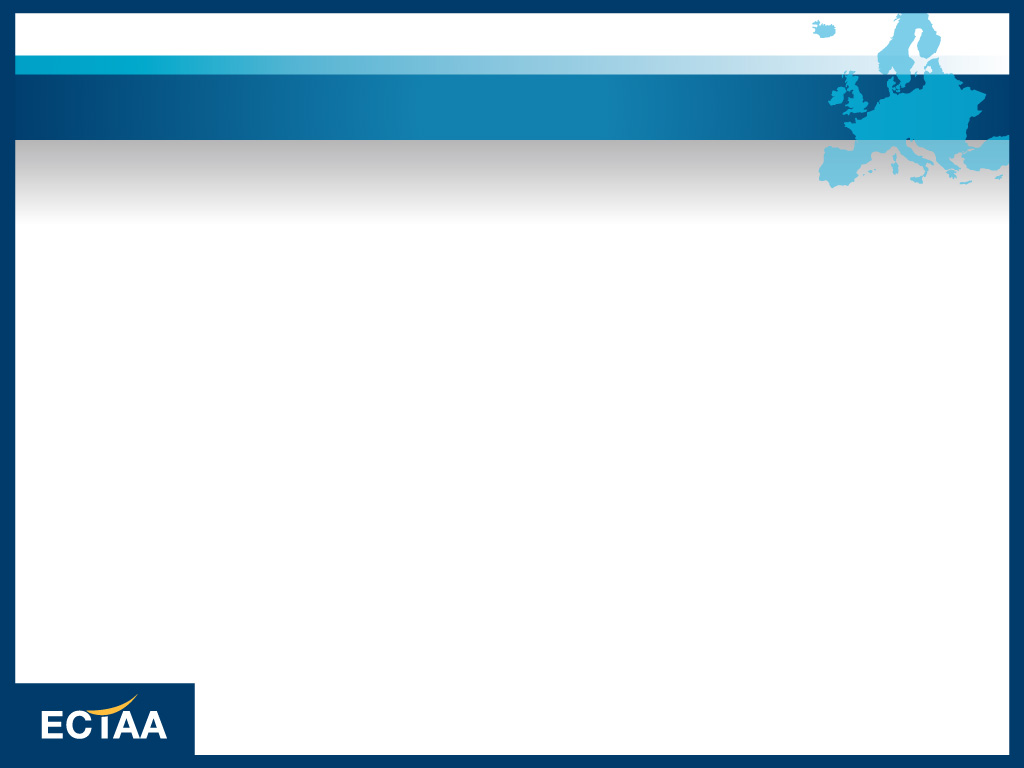 Transposition de la Directive PTD
Autriche
Allemagne 
Suède 
Reste de l’UE
Travaux de transposition gelés dans certains pays: 
GB: Brexit
Espagne: paralysie gouvernementale
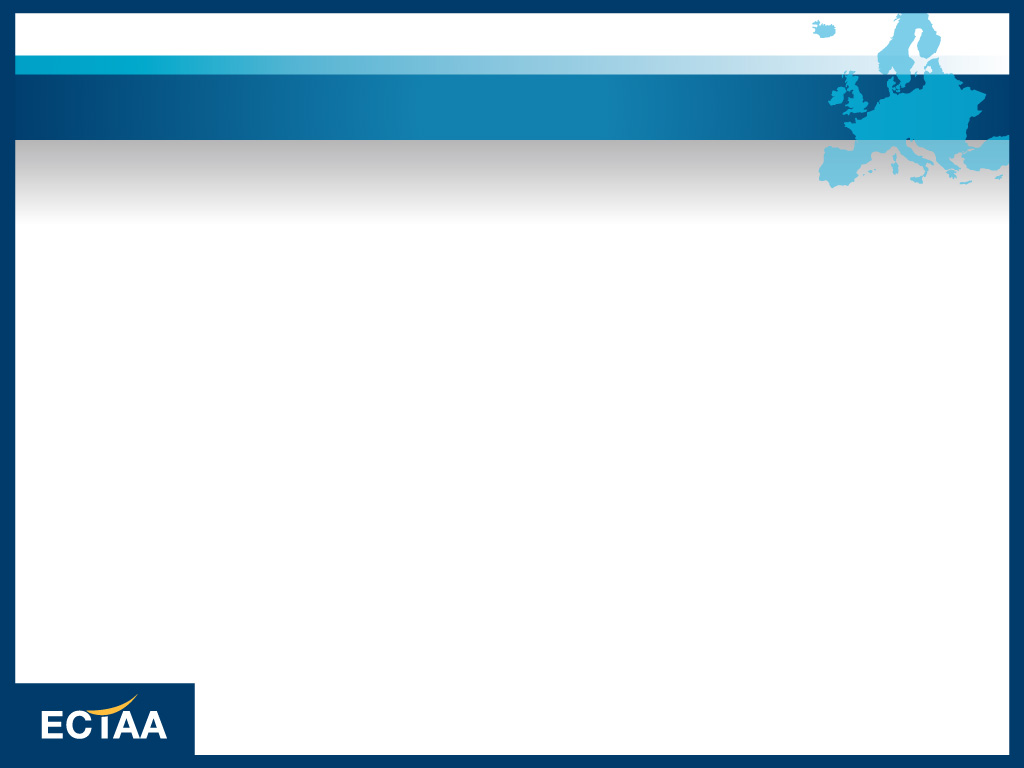 Autriche
Un projet de loi a été discuté par les différents intervenants du secteur (AdV, consommateurs, banques et assurances, …)
Transposition à minima: pas d’usage des options disponibles (responsabilité, droit de rétraction, …) 
Ce projet ne réglemente pas l’insolvabilité
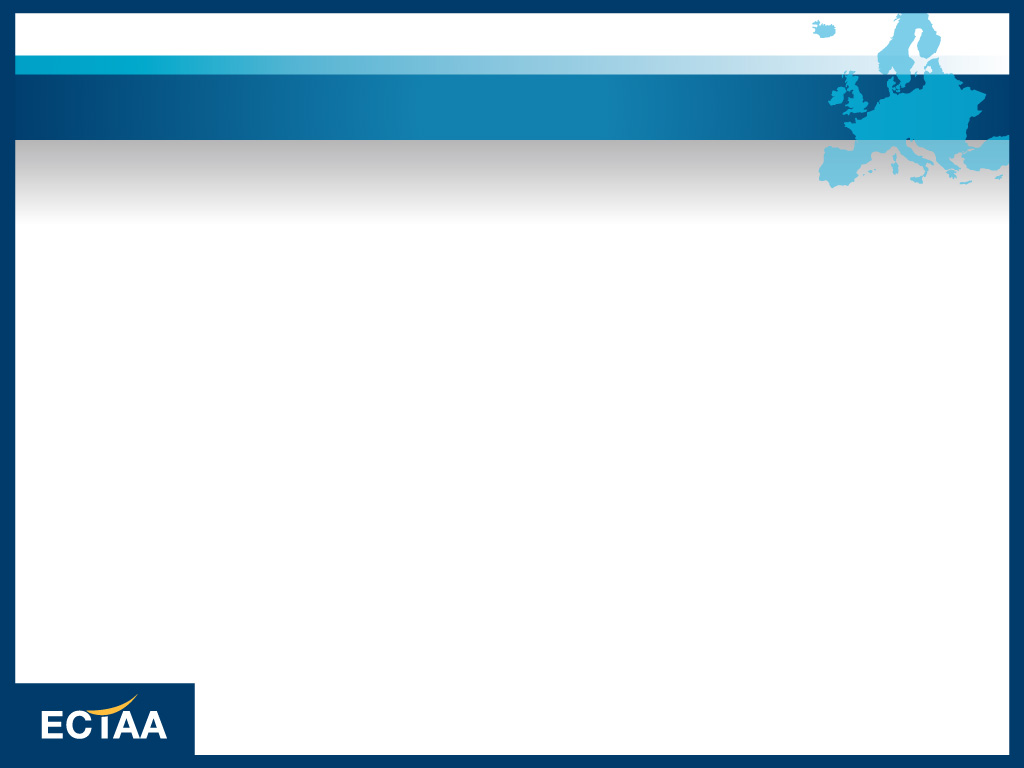 Allemagne
Premier projet de loi très peu satisfaisant
Agent de voyages = organisateur 
Nouveau projet: 
Modification de la définition de PVL
Agents de voyages pourront continuer à vendre des services séparés comme des PVL
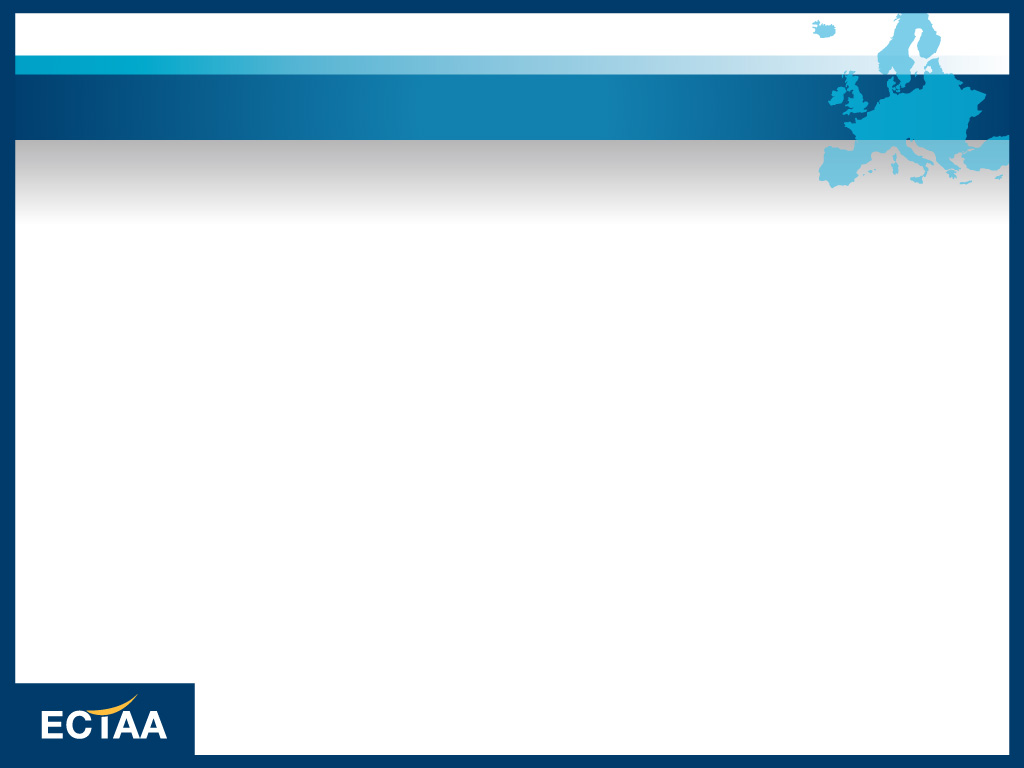 Suède
Plusieurs réunions de la plateforme des acteurs du secteur (AdV, TO, consommateurs, …)
Projet de loi présenté le 31 août avec consultation publique
Transposition à minima (pas de droit de rétraction malgré les demandes des associations de consommateurs 
Garantie financière dans un acte séparé
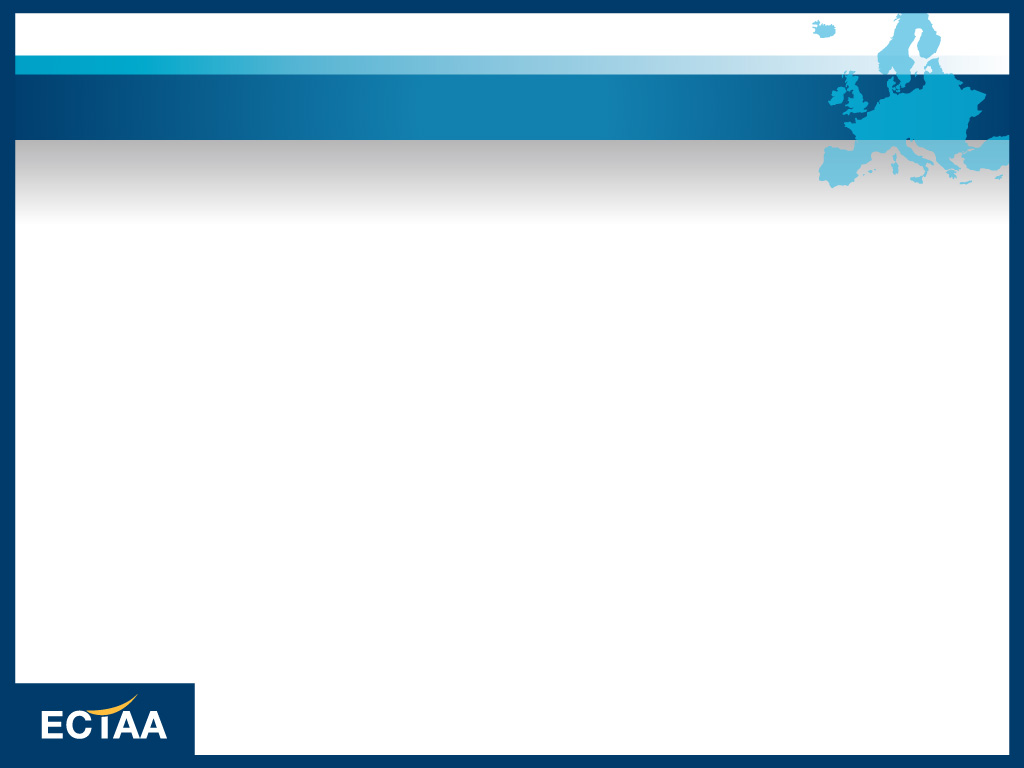 Dans le reste de l’Europe
Problèmes majeurs:
Définitions « voyage à forfait » et « prestations de voyage liées »: articulation et applicabilité 
Garantie financière: forme / système de reconnaissance mutuelle / organisateurs non-EU